STARS! Training for Managers: Using the Strategic Talent Assessment and Reporting System
Kristan Williams
Soave HR Dept
Agenda
STARS! Concepts
Introduction to the STARS! Software
Setting and Managing Goals
Understanding Roles in Goal Management
Goal Plan Basics
Creating SMART Goals
Goal Alignment: Cascading Goals
Creating Development Goals
Performance Appraisal Process
Performance Appraisal Steps
Tools to Assist in Writing Evaluations
Support and Resources
Q&A (throughout)
2/15/2017
Confidential
2
STARS! Process
2/15/2017
Confidential
3
Setting and Managing Goals
Goal Types
2/15/2017
Confidential
5
Understanding Roles in Goal Management
2/15/2017
Confidential
6
Writing SMART Goals
A SMART Goal is:
2/15/2017
Confidential
7
[Speaker Notes: A goal describes achievements the employee hopes to accomplish during the upcoming year.

The SMART methodology helps to ensure goals are written in a way that promotes success.]
Exercise: Writing SMART Goals
Is this Goal SMART?
“Try to improve customer retention as quickly as possible.”
2/15/2017
Confidential
8
[Speaker Notes: Insert Poll here to vote yes or no]
Exercise: Writing SMART Goals
Modified using the SMART methodology:
“Implement a customer retention program to increase retention rates by 10% by year end.”
2/15/2017
Confidential
9
Alignment: Cascading Goals
Business Unit Vision & Strategy
Aligning Goals ties individual goals to larger goals:
Cascading a goal copies a goal to another person, such as from a manager to a direct report within the hierarchy.  You may wish to cascade goals to your direct reports.

Once a goal is aligned, managers have line of sight into overall progress toward completion.
Cascade
Cascade
Individual, Team & Group Goals
2/15/2017
Confidential
10
Alignment: Example
Broad corporate goals can be broken down into supporting goals necessary to achieve the desired financial outcome for the business unit.
2/15/2017
Confidential
11
Performance Appraisal Process
Performance Appraisal Steps
Employee 
Self Review*
Manager Review
Discussion and Signature
HR Review
Email notification to HR
Email notification to employee
Email notification to manager
Email notification to manager
Manager signs form, holds discussion with employee then sends the form to the employee for signature
HR reviews appraisal and may enter comments then sends the form back to the manager for additional review or signature
Manager enters employee rating and comments on performance then sends the form to HR for review prior to holding discussion with employee
Employee enters  self rating and comments on performance then sends the form back to the manager for review
Email notification to employee
Employee signs
Email notification to HR
HR signs and completes the process
*This step may be optional for some business units
2/15/2017
Confidential
13
Rating Scale
2/15/2017
Confidential
14
Demo: Performance Evaluation Form
[Speaker Notes: Log in as Edward and demo:
 Opening the form
 Form sections
 Form toolbar
 Less detail and More detail view options
 Route map]
Tools to Assist in Writing Reviews: Notes
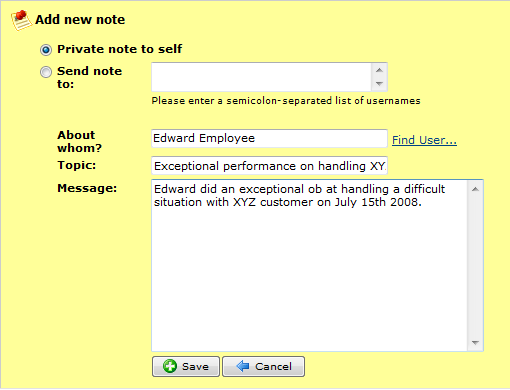 Access from Employee Files or the Performance Evaluation form
Keep notes private or send to other team members
Use to track progress on events and behaviors throughout the year that may impact performance evaluation
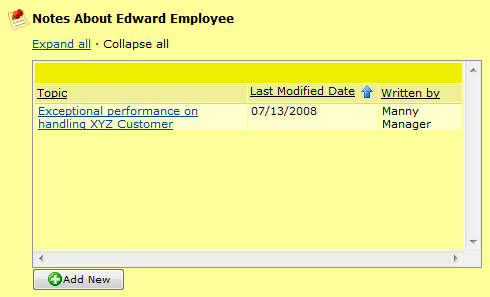 2/15/2017
Confidential
16
Performance Review Section Summary
Use Notes throughout the year to track events that may impact performance evaluation.
Save the form during editing to see updates in the summary section.
Use the Writing Assistant, Coaching Advisor, Spell Check and Legal Scan tools to assist in crafting feedback.
View En Route and Completed forms in their associated folders in the form inbox.
2/15/2017
Confidential
17
Conducting the Review Discussion
Meeting Best Practices

Schedule a meeting in a place where you will not be interrupted. Turn off phones, pagers, computers and give your full attention to the conversation.

Be prepared.

Don’t rush and give your direct report your full attention.

Make the meeting a  collaborative conversation; both of you talk and listen.

Make sure that you allow time to focus on the future, not just the past.
When and where to meet
Prepare by sending the review form to HR for review prior to the meeting.
Discuss current job development and career development.
Be clear and confident about your performance feedback.
What to discuss during the meeting
Review and give feedback on the individual’s performance.
Goals & results.
Competencies.
Development needs.
Communicate your overall rating of the individual’s performance.
2/15/2017
Confidential
18
Support and Resources
eLearning Tutorial
Housed on the soave.com website on the STARS! log-in page.  
For questions regarding your business unit's performance management process:
Please contact your Human Resources Manager or Human Resources Representative.  
For technical questions regarding the STARS! website:
Please contact Kristan Williams at 313-567-7000 ext. 472 or STARS@soave.com.
2/15/2017
Confidential
19
Thank You!